Table 2 Oligonucleotide primers for amplification of var gene regions
J Infect Dis, Volume 193, Issue 11, 1 June 2006, Pages 1567–1574, https://doi.org/10.1086/503776
The content of this slide may be subject to copyright: please see the slide notes for details.
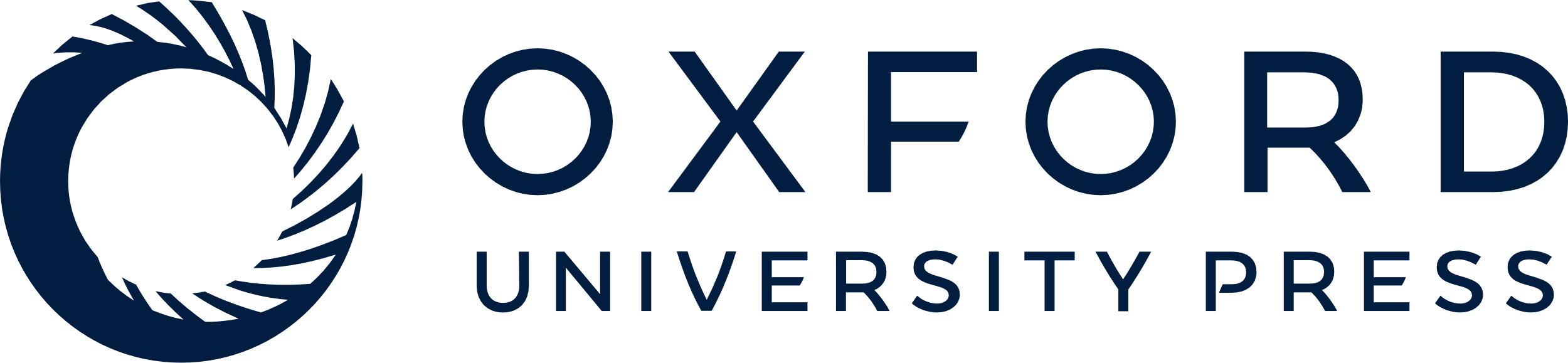 [Speaker Notes: Table 2 Oligonucleotide primers for amplification of var gene regions


Unless provided in the caption above, the following copyright applies to the content of this slide: © 2006 by the Infectious Diseases Society of America]